Übungsstunde 5
Einführung in die Programmierung
Plan für heute
FEEDBACK U03
Nachbesprechung U04
Vorbesprechung U05
Bonus Aufgabe!
Loop Invarianten
Zusatzübungen
Arrays Recap
Extra Bonusaufgabe
Kahoot!
Probleme bei Übung 3
Aufgabe 3 (Zahlenerkennung) 
Entscheidungsbaum wurde kaum genutzt
Aufgabe 6.2 
Bei Quadrierung der Zahl wird das Vorzeichen irrelevant
Aufgabe 6.3
Die Differenz zweier negativen Zahlen kann auch positiv sein
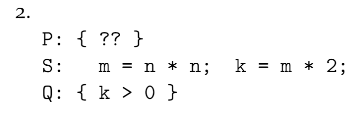 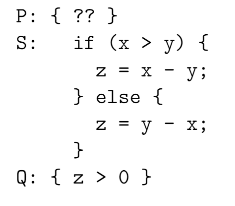 [Speaker Notes: Hier Probleme besprechen, die bei der Korrektur aufgefallen sind.]
Nachbesprechung Übung 4
Aufgabe 1: Sieb des Eratosthenes
//Initialisiere das Array sieb und setze alle Werte auf true 
boolean[] sieb = new boolean[limit + 1];
for(int i = 2; i < sieb.length; i++){
            sieb[i] = true;
}
//Markiere die Vielfachen der Primzahlen als false
for(int i = 2; i < limit; i++) {
if(sieb[i]) {
for(int vielfaches = 2 * i; vielfaches <= limit; vielfaches += i) {
sieb[vielfaches] = false;
                	}
		}
	}
//Zähle die Primzahlen
 	int primzahlen = 0;
      for(int i = 2; i < sieb.length; i++){
if(sieb[i]){
                	primzahlen++;
		}
	}
Aufgabe 2: Arrays
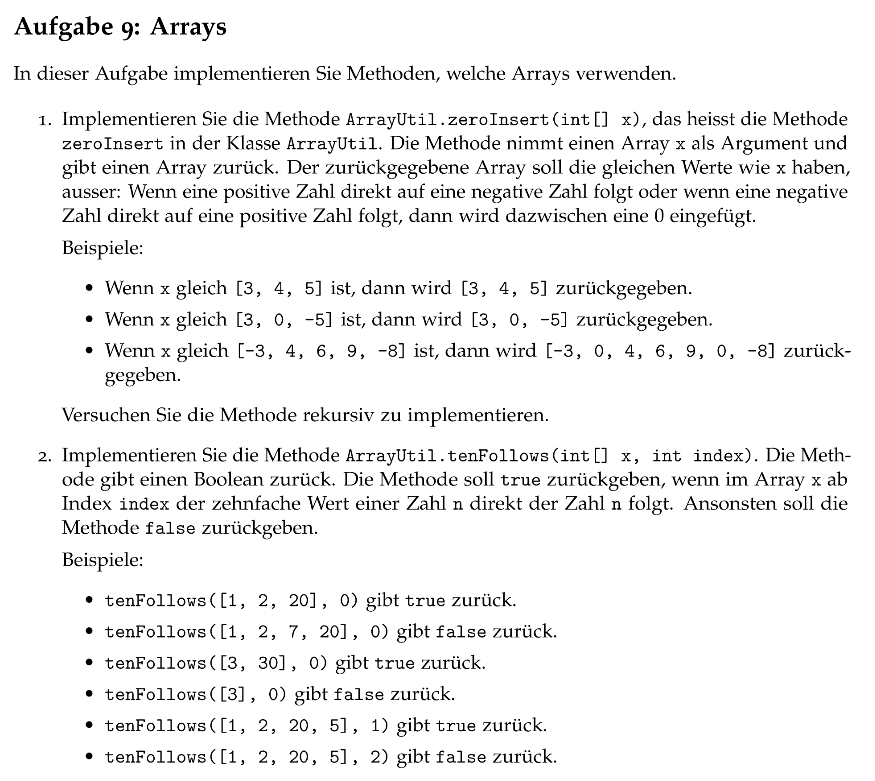 Aufgabe 3: Testen mit JUnit
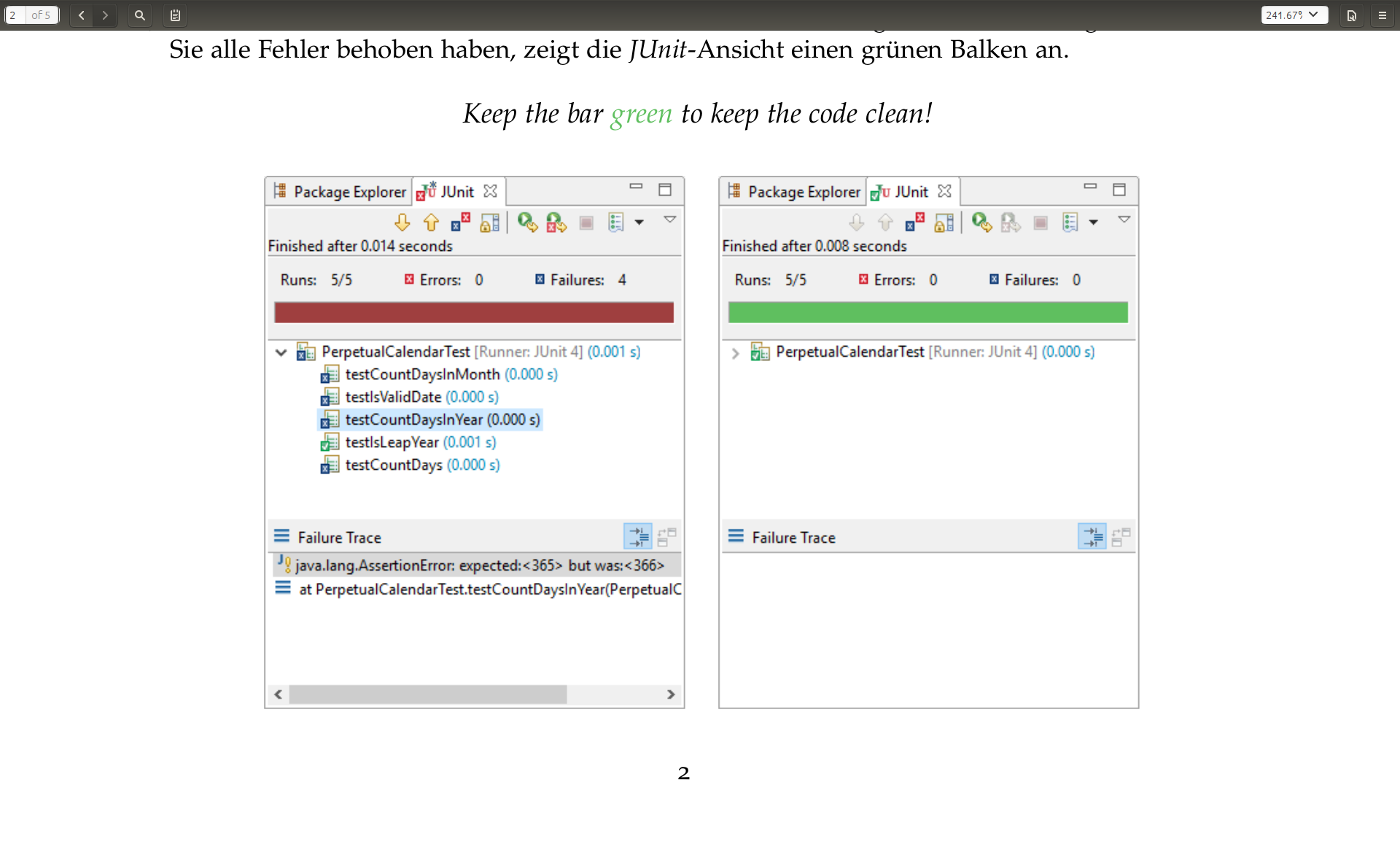 [Speaker Notes: Fragen:
Probleme mit JUnit?
Alle Bugs gefunden?]
Aufgabe 4: Loop Invariante
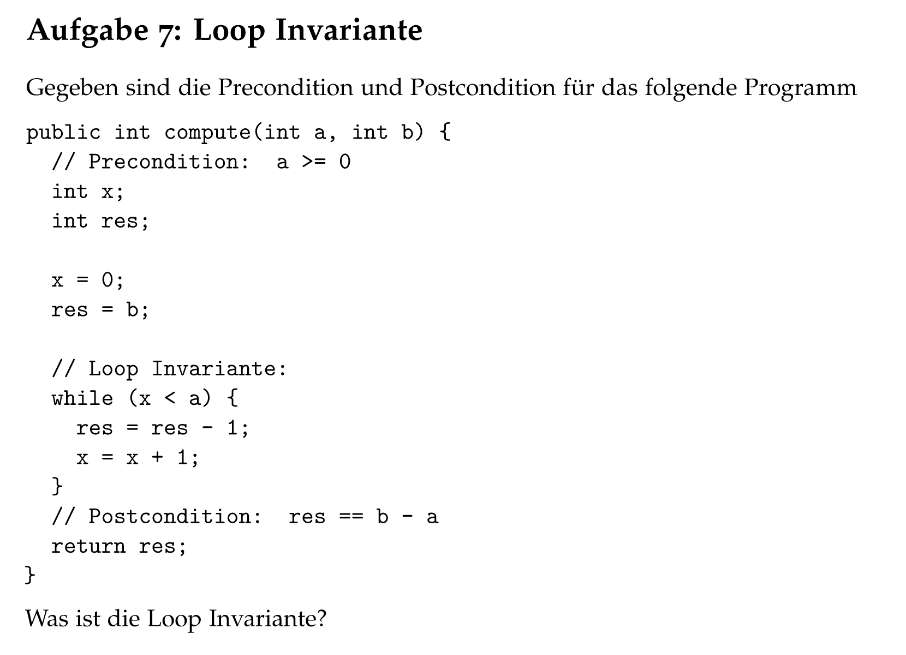 x <= a && res == b - x
Aufgabe 5: Bonusaufgabe
Erreichte Punktzahl nach der Korrektur direkt per Git
Lösungsvorschlag von Studenten
public static int matchNumber(long A, int M) {
   String a = "000" + A;
   String leadingM = leadingZeros(M);
   int idx = a.lastIndexOf(leadingM);
   if (idx < 0){
      return -1;
   }
   return a.length() - idx - 3;
}

//Add up to 2 leading zeros if necessary
public static String leadingZeros(int i){
   String num = String.valueOf(i);
   if (num.length() == 2){
      return "0" + num;
   } else if (num.length() == 1) {
      return "00" + num;
   }
   return num;
}
Unsere Lösung:
Vorbesprechung Übung 5
[Speaker Notes: Assistent-TODO: Aufgaben lesen]
Aufgabe 1: Wörter Raten
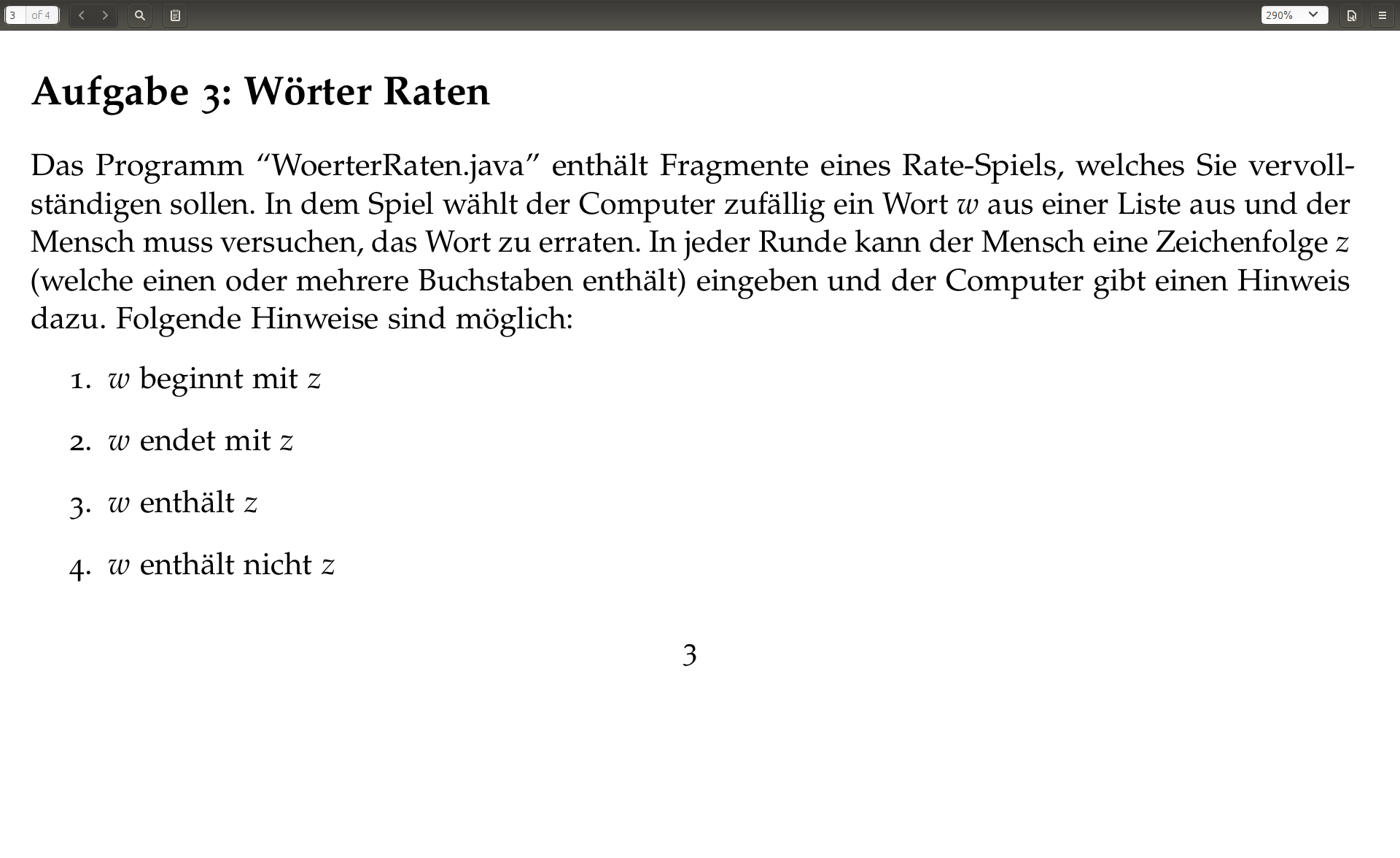 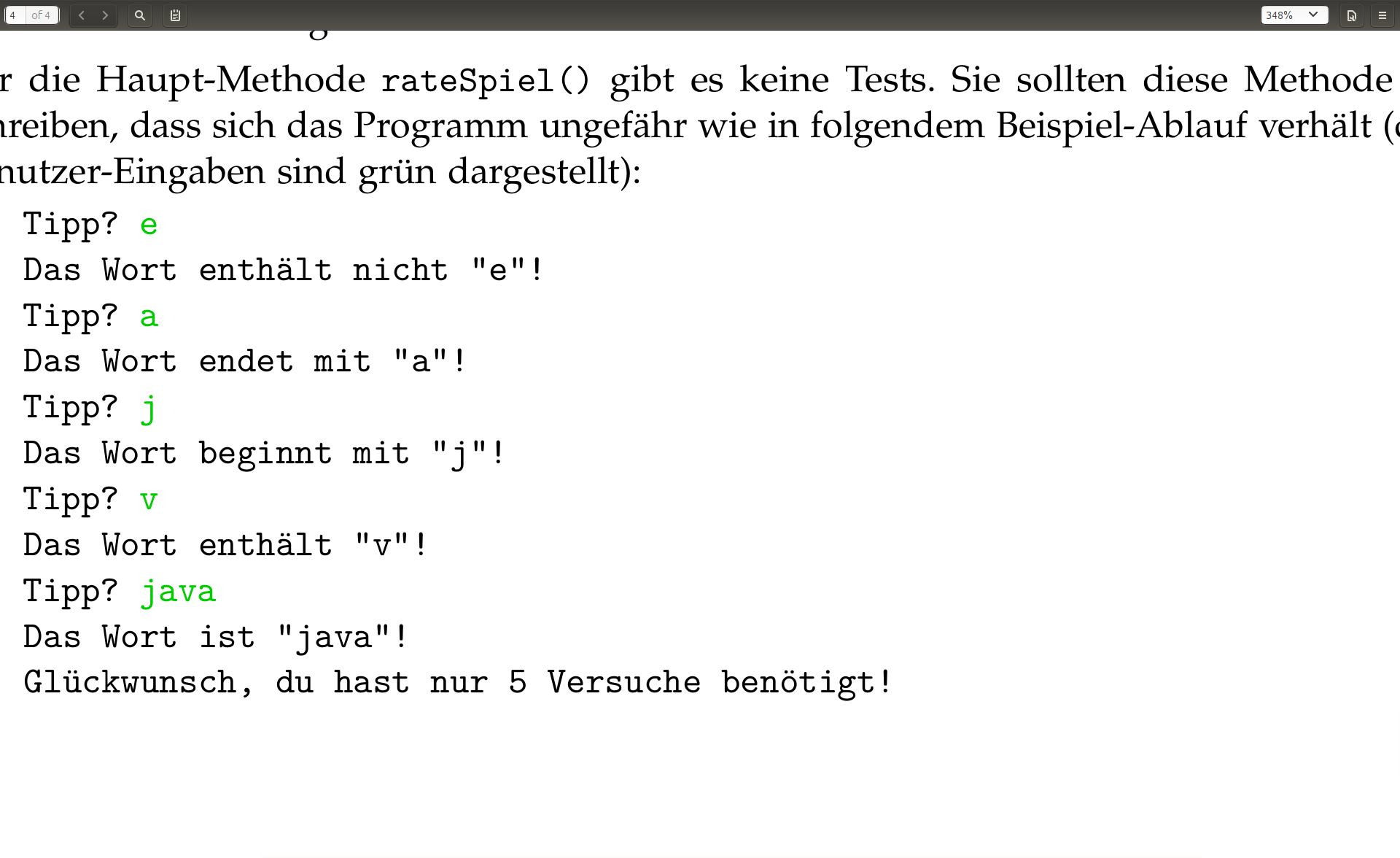 [Speaker Notes: Ziel der Aufgabe: mit Strings richtig umgehen können
Nutzen der String Klassen methoden]
Aus Textdatei lesen
woerter.txt
Code zum Einlesen der Wörter:
8
wort
blasinstrument
computer
schlange
java
programmieren
welt
sugus
Scanner scanner = new Scanner(new File("woerter.txt"));String[] woerter = new String[scanner.nextInt()];for(int i = 0; i < woerter.length; i++) {    woerter[i] = scanner.next();}
Anzahl Wörter = 8
Liest das nächste Wort
Absoluter Pfad
beginnt mit C:\… unter Windows oder /… unter Linux/macOS
Relativer Pfad
ist relativ zum aktuellen Verzeichnis (“working directory”) des Programms (bei uns der Projektordner)
[Speaker Notes: Einigen Studenten ist die Unterscheidung zwischen absolutem und relativem Pfad nicht klar.

Demo:
WoerterRaten.java Template
zeige Tests in WoerterRatenTest.java
Idee der Methoden “rateSpiel, zufallsWort, hinweis”

Random Klasse]
String-Vergleiche
String [] buchstaben = {"n", "o"};String [] array = {"no"};
// wort = "no"String wort = buchstaben[0] + buchstaben[1];System.out.println((wort == array));System.out.println((wort == array[0]));System.out.println((wort.equals(array)));System.out.println(wort.equals(array[0]));System.out.println((wort.equals("no")));
String wort2 = "no";

String wort3 = "no";


System.out.println((wort.equals(wort2)));
System.out.println((wort2.equals(wort3)));


System.out.println(wort == wort2);
System.out.println(wort3 == wort2);
①
②
③
④
⑤
[Speaker Notes: incomparable types: java.lang.String and java.lang.String[] ← ergibt keinen Sinn
false ← Objekt-Identität; nicht semantische Gleichheit
false
true
True
True
True
False
true]
Aufgabe 2: Datenanalyse
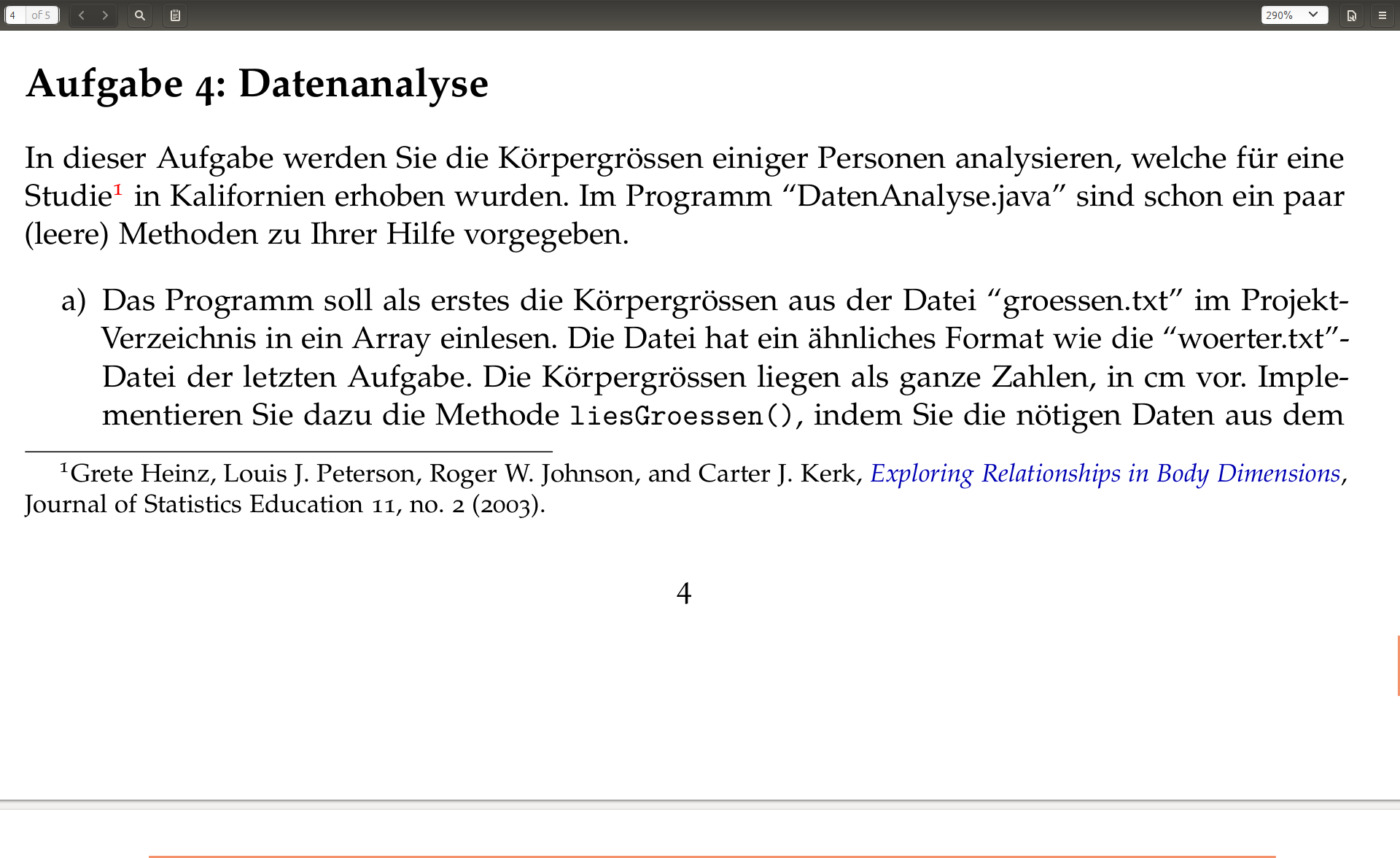 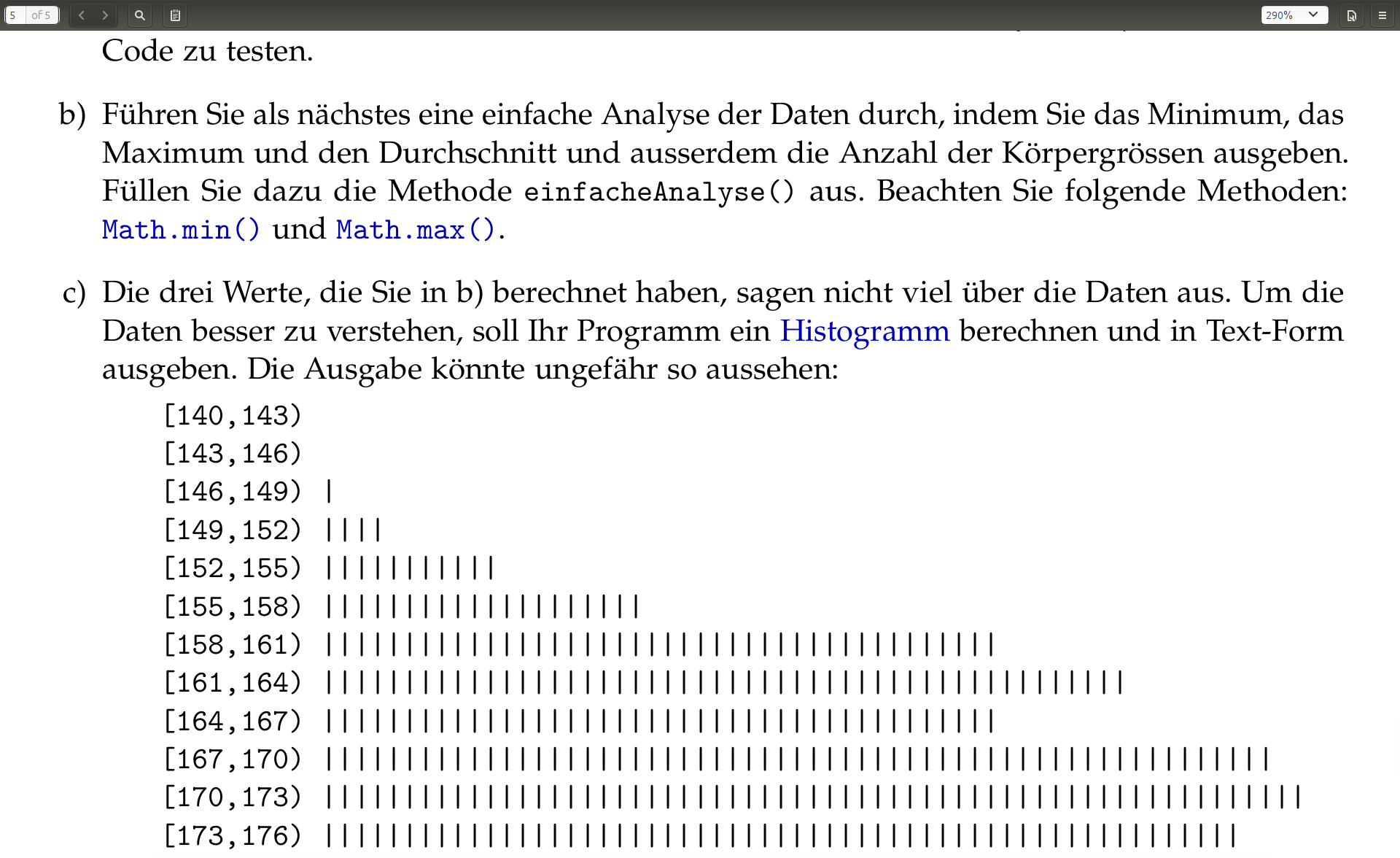 Beispiel:
Anzahl Daten: 26
Minimum: 137 cm
Maximum: 202 cm
Durchschnitt: 173 cm
Histogramm
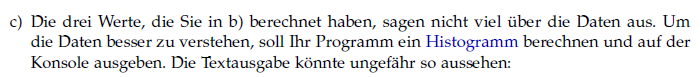 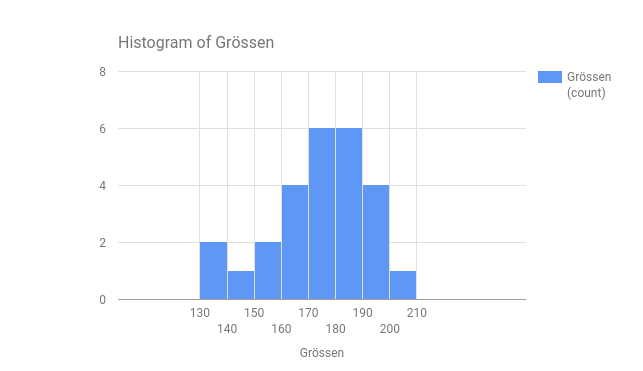 Wie viele Klassen soll das Histogramm enthalten? 10
[100,115)
[115,130) |
[130,145) ||
[145,160) |||||||
[160,175) ||||||||||||||||
[175,190) ||||||||||||||
[190,205) ||||||
[205,220)
[220,235)
[235,250)
groessen.txt
26
168
190
174
170
183
145
202
…
[Speaker Notes: was ist ein Histogramm
Begriffe: Klasse, Klassenbreite

Demo DatenAnalyse.java:
histMin, histMax erklären
Methoden erklären
Berechnung der Klassenbreite anhand histMin, histMax, #Klassen (siehe auch testKlassenBreite())

DatenAnalyseTest.java
testErstelleHistogramm() erklären]
Aufgabe 3: Präfixkonstruktion
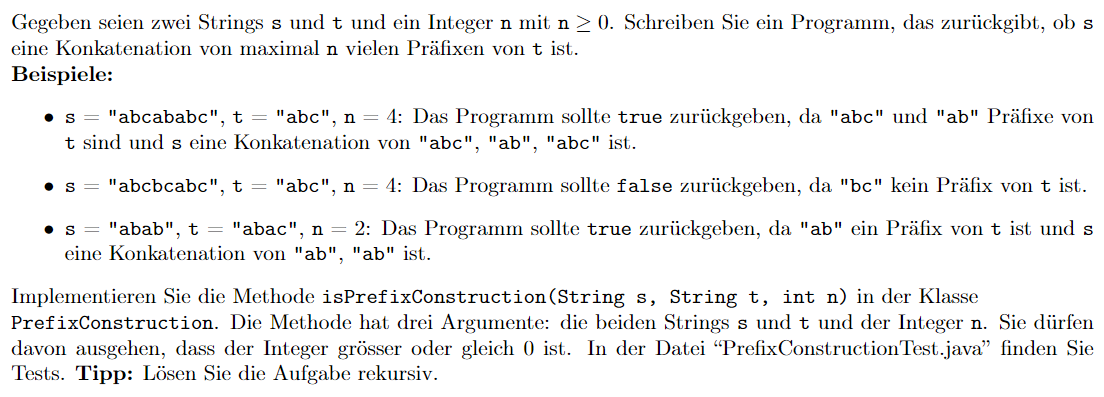 Aufgabe 4: EBNF
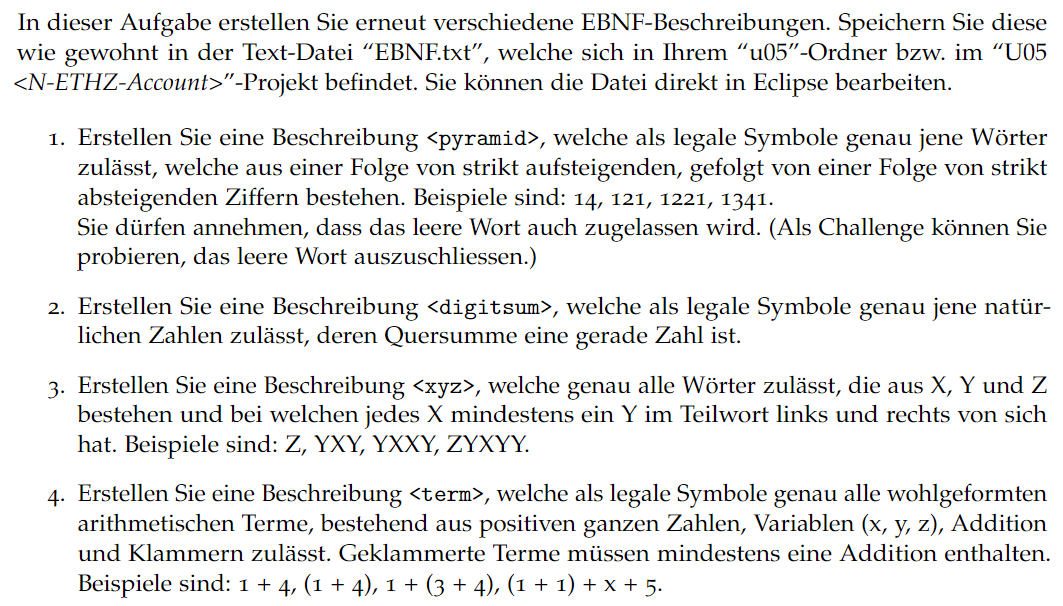 Aufgabe 5: Matrixmuster (Bonus!)
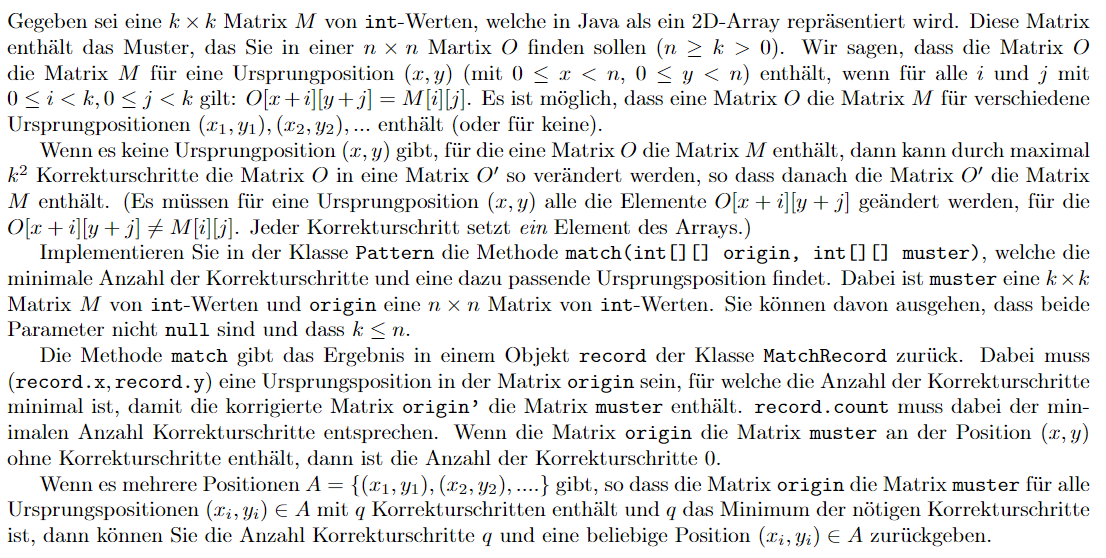 Aufgabe 5: Matrixmuster (Bonus!)
origin
muster
[Speaker Notes: Beispiel]
Aufgabe 5: Matrixmuster (Bonus!)
origin
muster
Aufgabe 5: Matrixmuster (Bonus!)
MatchRecord(x: 0, y: 1, count: 0)
origin
muster
[Speaker Notes: Ergebnis soll in Objekt der Klasse MatchRecord zurückgegeben werden]
Loop Invarianten
Lösungsstrategie
Ziel
Wir wollen eine Bedingung – die sogenannte Loop Invariante – finden, die vor und nach jeder Iteration eines Loops gilt. Das können wir systematisch in 3 Schritten machen.
Wir werden am folgenden Beispiel arbeiten
public int compute(int a, int b) {

  // Precondition:  a >= 0

  int x;
  int res;

  x = a;
  res = b;

  // Loop Invariante: <TODO>

  while (x > 0) {
    x = x - 1;
    res = res + 1;
  }

  // Postcondition:  res = a + b
  return res;
}
Schritt 1 - Intuition
Zuerst ist es empfehlenswert, eine intuitive Idee dafür zu bekommen, was das Programm eigentlich macht. Dazu können Tabellen nützlich sein: für jede Iteration des Loops, schreibt euch auf, wie sich die Variablen verändern. So könnte so eine Tabelle aussehen:
Initialisierung; vor dem Loop
Loop vollständig
ausgeführt
Schritt 1 - Intuition
An der Tabelle lässt sich leicht ablesen, dass die Loop a mal ausgeführt wird und somit res a mal inkrementiert wird. Weil res am Anfang b war, resultiert das schlussendlich mit a+b, was auch mit der Postcondition übereinstimmt.

Nun können wir eine (von der Laufvariable abhängige!) Aussage aufstellen, die sicherlich vor jeder Loop Iteration gilt:
res == b + a - x
Schritt 2 – Beschränkung der Laufvariable
Dies an sich ist jedoch nicht genug; wir wollen aus der Loop Invariante die Postcondition folgern können! Die Laufvariable ist diejenige Variable, die bei jeder Iteration verändert wird und die auch in der „Ausstiegsbedingung” aus dem Loop vorkommt (z.B. typischerweise int i bei einem for-Loop). Normalerweise ist sie natürlich beschränkt von oben und unten, was auch in der Loop Invariante berücksichtigt werden sollte.
Schritt 2 – Beschränkung der Laufvariable
Im Beispiel:
x >= 0 && x  <= a
Schritt 3 - Zusammenfügen
Nun da wir eine Aussage gemacht haben, was das Programm macht, was in jeder Loop-Iteration passiert und wie die Laufvariable des Loops beschränkt ist, können wir alles zusammenfügen. Nicht vergessen: die Postcondition aus der Loop Invariante ableiten zu können ist dabei zentral!
„In jeder Iteration gilt die Loop Invariante UND wir sind aus dem Loop rausgekommen (Test ist false), ALSO gilt die Postcondition.”
Schritt 3 - Zusammenfügen
Finale Loop Invariante:
x >= 0 && x  <= a && res == b + a - x
Dies impliziert die Postcondition, weil wenn wir mit dem Loop fertig sind, gilt x == 0 und somit res == a + b.
Weitere Beispiele
Beispiel 1
public int compute(int x, int res) {

  // Precondition:  x == 1 && res > 0
  
  int i = 0;
  
  // Loop Invariante: <TODO>

  while (i < res) {
    x = x + x;
    i = i + 1;
  }

  // Postcondition:  x == Math.pow(2,res)
  return x;
}
Lösung Beispiel 1
i >= 0 && i <= res && x ==  Math.pow(2, i)
Beispiel 2 – Prüfungsaufgabe! (HS 20)
static int arraySum(int[] iArray) {
 	int k = 1;
  	int result = iArray[0];
	while (k != iArray.length) {
		result+= iArray[k];
		k++;
	}
/* Postcondition: result = sum(iArray, 0, N-1) mit N = iArray.length und sum(iArray, 0, N-1) = iArray[0] + iArray[1] + ... + iArray[N-1] */
	return result;
}
Lösung Beispiel 2
result == sum(iArray, 0, k-1) && k <= iArray.length && k >= 1
Zusatzübungen
Postfix-Increment Operator
Was sind die Werte der Variablen (alles int)?
x = 0;
y = 0;
z = 1;

y = x++ + z - x;
x = 0;
y = 0;
z = 1;

y = x++ + z * x;
x = 0;
y = 0;
z = 1;

y =  z * x + x++;
[Speaker Notes: x=1, y=0, z=1
x=1, y=1, z=1
x=1, y=0, z=1]
Arrays
Was gibt das folgende Code-Segment aus?
int [] a = new int [10];
for (int i = 0; i < 10; i++) {    a[i] = 9 - i;}
for (int i = 0; i < 10; i++) {     a[i] = a[ a[i] ] ;}
for (int i = 0; i < 10; i++) {    System.out.print(a[i]);}
Wie könnte man dieses Code-Segment flexibler formulieren?
[Speaker Notes: Antwort: “0123443210”
Antwort: a.length anstelle von 9 und 10]
Arrays Recap
Arrays Recap
Syntax: <type> name[] = new <type>[length];

Beispiel: int arr[] = new int[7];
arr[]
index:            0           1          2          3           4          5          6
Anfangswerte:
int/short/byte/long: 	0.0
float/double:			0.0
	boolean:				false
objects:				null
0
0
0
0
0
0
0
ARRAYS SIND PASS BY REFERENCE
Arrays Tipps
Beispiel: int arr[] = new int[7];
Arrays.fill(arr, -1);						//setze jedes Element in arr auf -1
arr[]
index:            0           1          2          3           4          5          6
Arrays.fill(arr, Integer.MAX_VALUE);		//setze jedes Element auf 2147483647
-1
MAX
-1
MAX
-1
MAX
-1
MAX
-1
MAX
-1
MAX
-1
MAX
arr[]
index:            0           1          2          3           4          5          6
Arrays Tipps
ACHTUNG: OBJEKTE WERDEN NICHT MEHRMALS INITIALISIERT!!!
Arrays.fill(arr, new Object());	//setze jedes Element in arr auf ein Objekt
arr[]
index:            0           1          2          3           4          5          6
…
…
Initialisiertes Objekt
<addr>
…
…
Arrays Tipps
//for-Schleife: erstellt für jeden index in der array ein NEUES objekt!
Object[] arr = new Object[6];

for (int i = 0; i < 7; i++){
   arr[i] = new Object();
}
obj1
obj2
obj2
obj3
obj4
obj5
obj6
arr[]
index:            0           1          2          3           4          5          6
Arrays Tipps
int[] b = arr kopiert die Array nicht!!
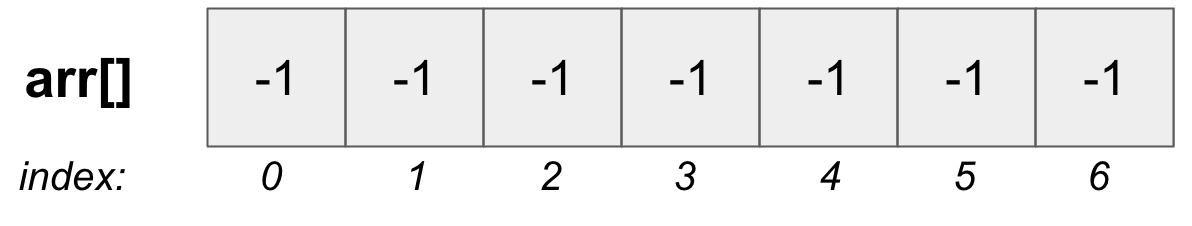 int[] b = Arrays.copyOf(arr, arr.length);
b[]
index:            0           1          2          3           4          5          6
int[] c = Arrays.copyOf(arr, 9);
-1
-1
-1
-1
-1
-1
-1
-1
-1
-1
-1
-1
0
-1
-1
0
c[]
index:            0           1          2          3           4          5          6           7          8
Arrays Tipps
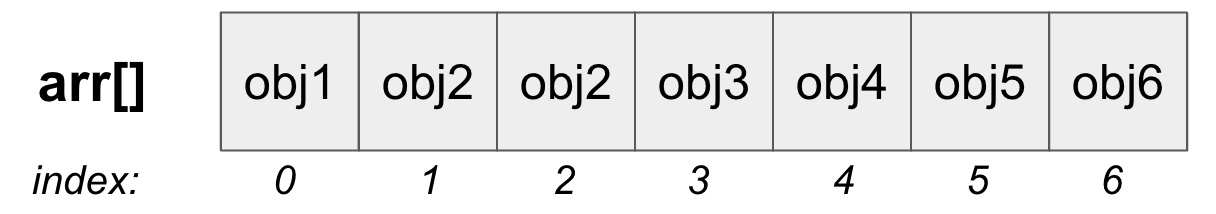 Objekte werden flach kopiert!
int[] b = Arrays.copyOf(arr, arr.length);
b[]
index:            0           1          2          3           4          5          6
int[] c = Arrays.copyOf(arr, 9);
obj1
obj1
obj2
obj2
obj3
obj3
obj4
obj4
obj5
obj5
obj6
obj6
null
obj7
obj7
null
c[]
index:            0           1          2          3           4          5          6           7          8
[Speaker Notes: An der Wandtafel zeigen oder wenn nötig in Eclipse!]
Arrays Tipps
Durch Array Elemente loopen
int[] arr = new int[7];
int sum = 0;
for (int i : arr){
   sum += i;
}
Kein Zugriff auf Index
int[] arr = new int[7];
int sum = 0;

for (int i = 0; i < arr.length; i++){
   sum += arr[i];
}
Zugriff auf Index (meistens bevorzugt)
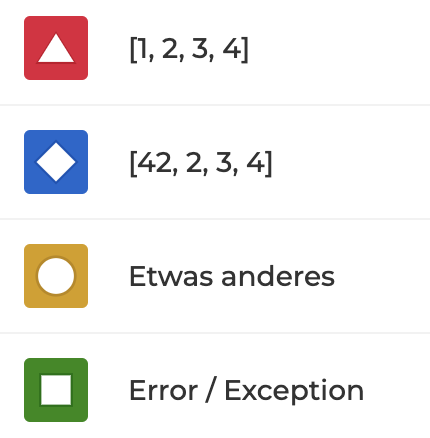 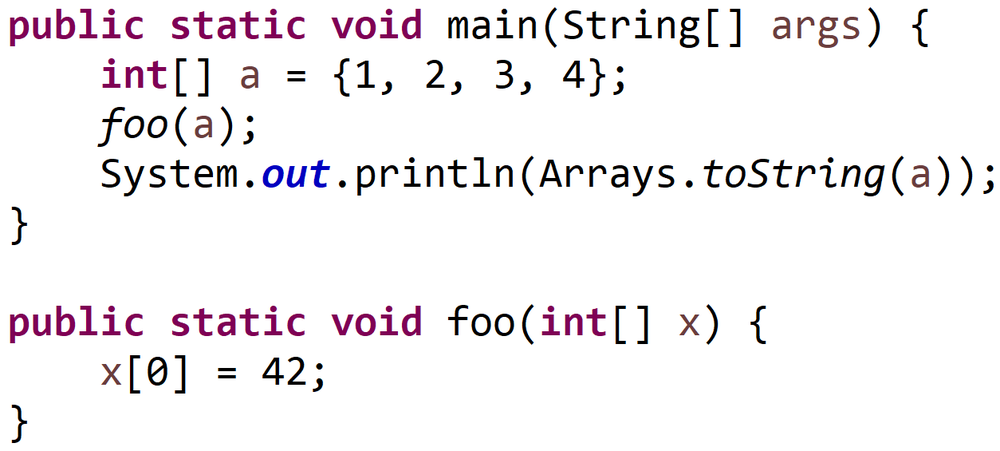 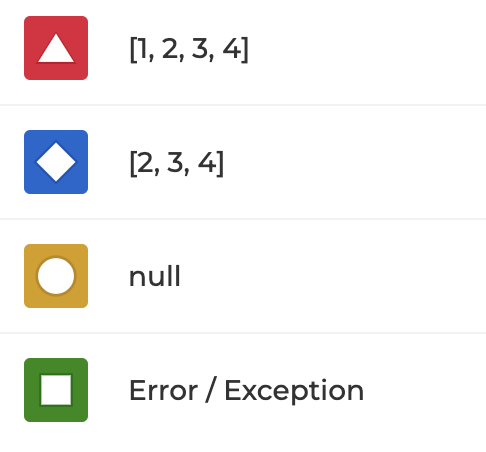 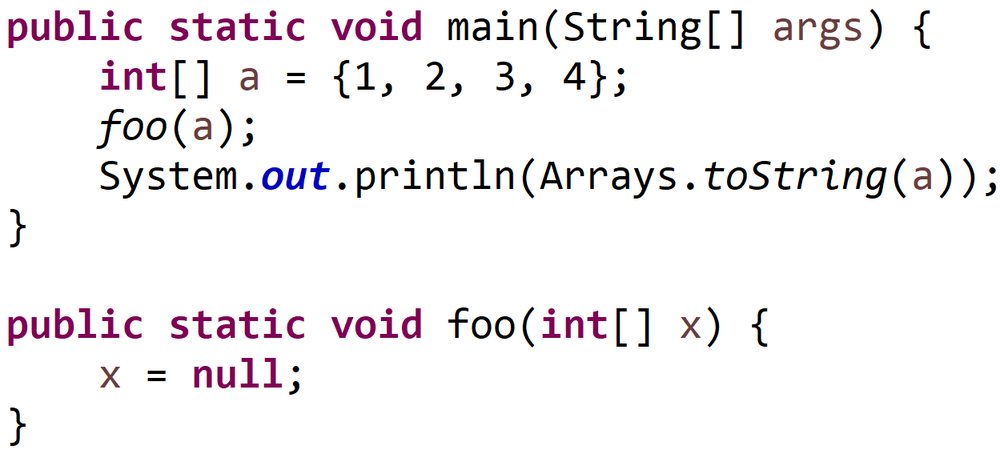 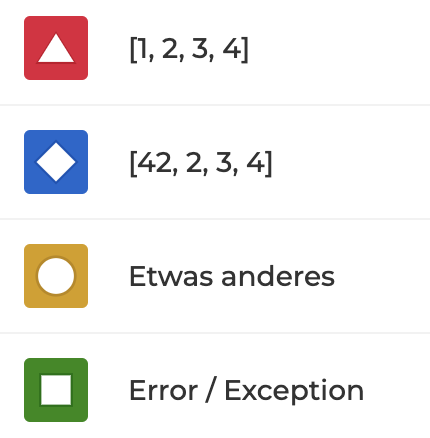 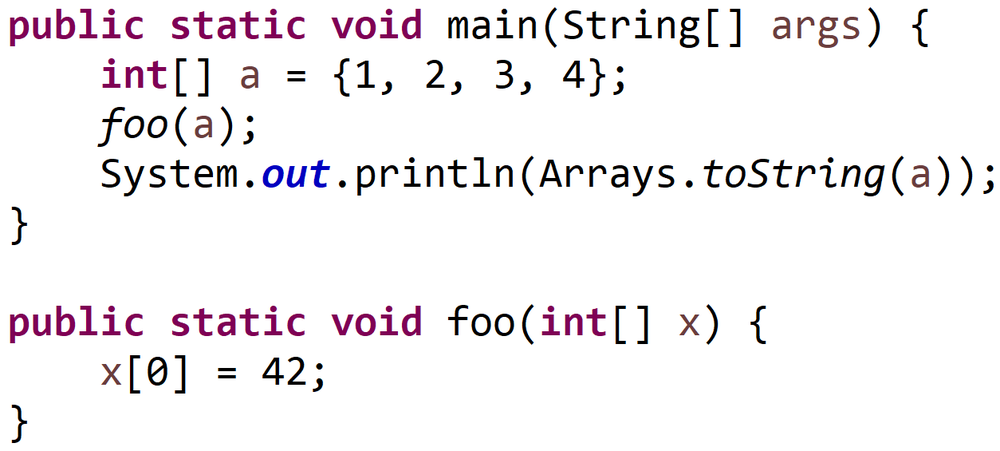 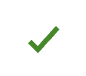 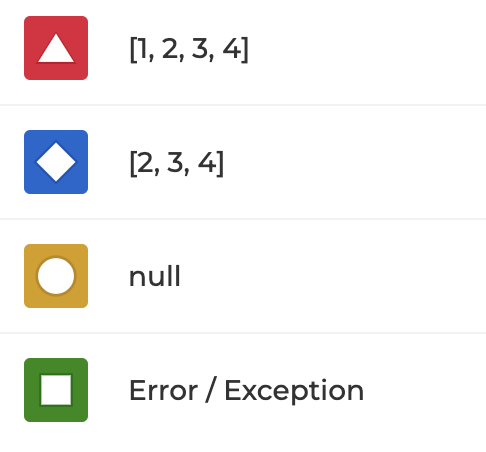 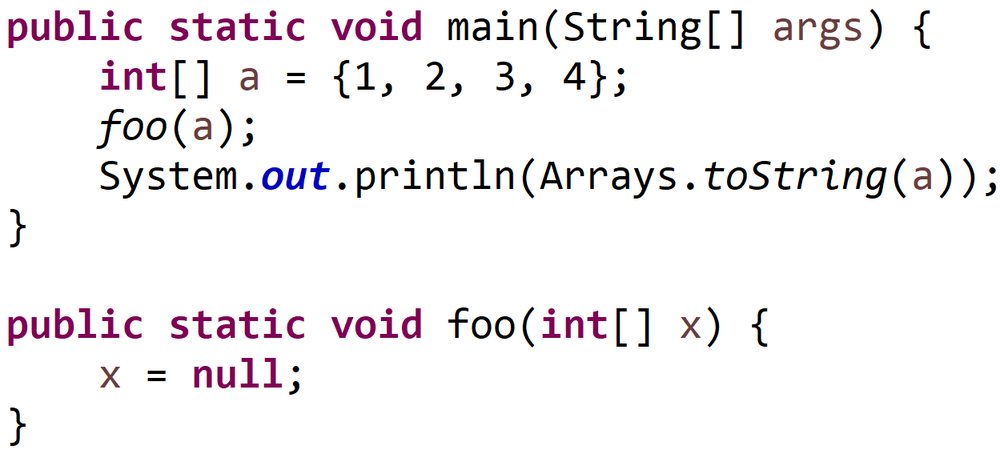 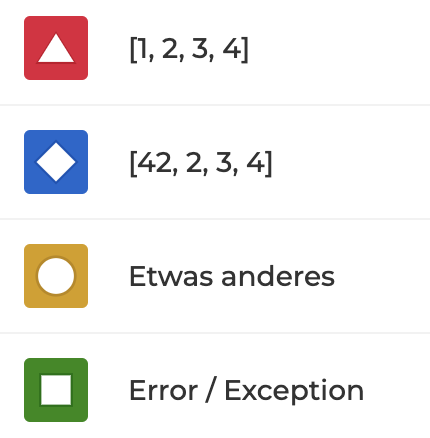 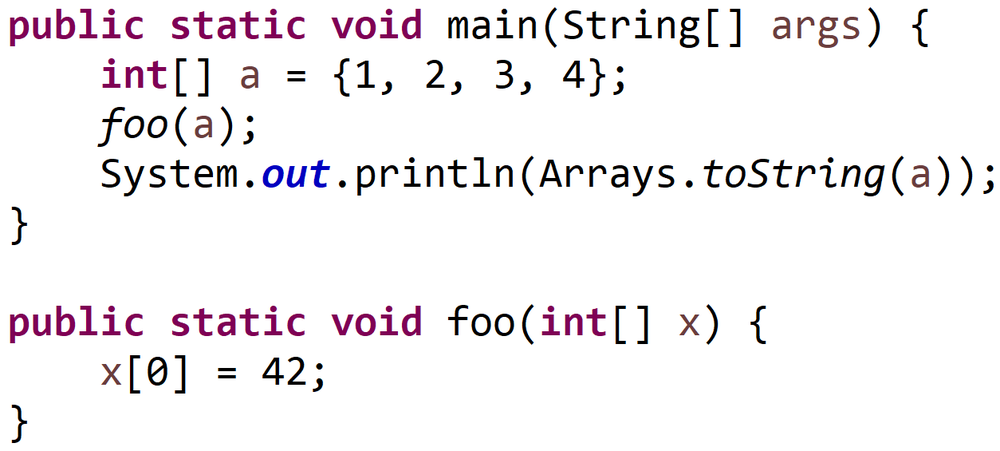 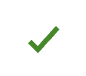 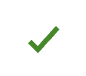 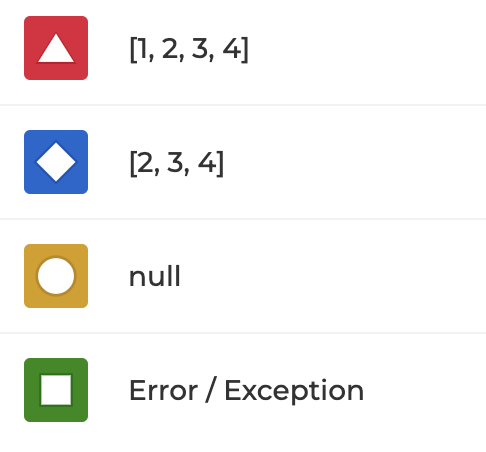 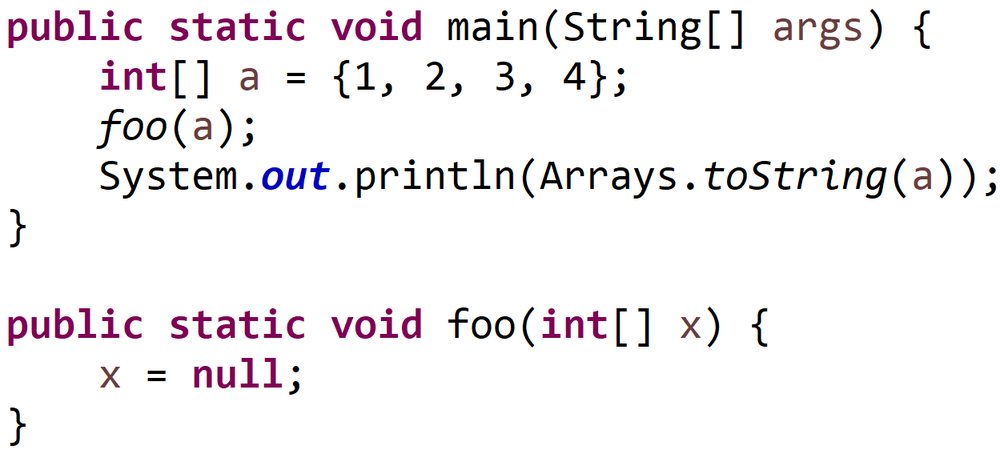 Extra Aufgabe
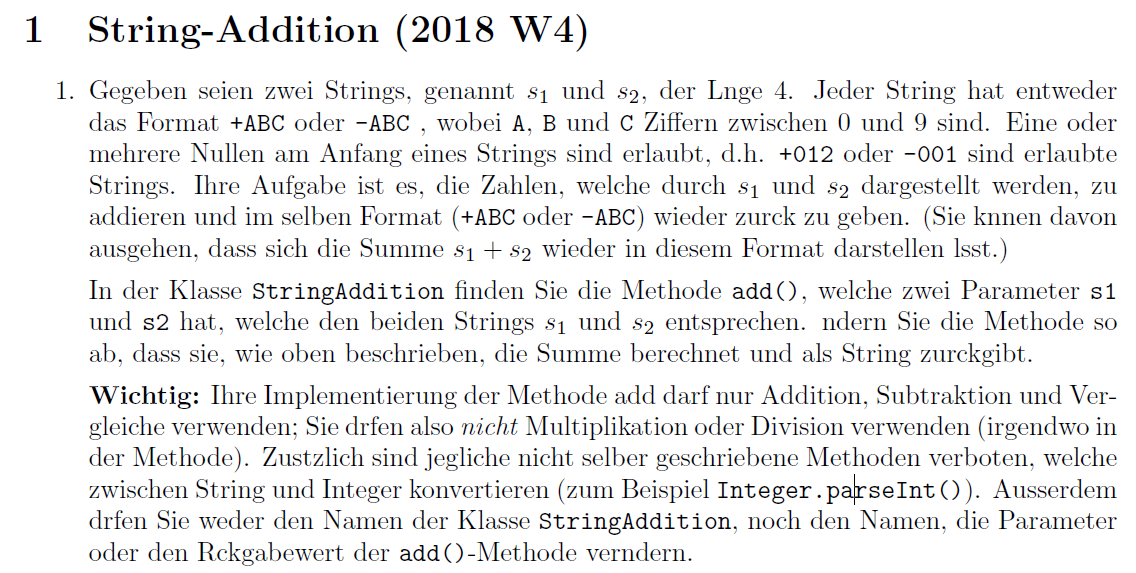 KAHOOT!
[Speaker Notes: https://create.kahoot.it/share/21-u5-eprog-mschoeb/7b32ebf0-50c0-4424-960f-edafc0efd85f]